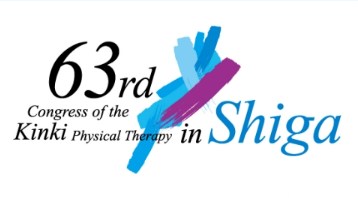 第63回近畿理学療法学術大会用
発表時、申告すべきCOI状態がない場合
第63回近畿理学療法学術大会
COI開示

演題名：OOOOO
筆頭演者：OOOO
演題発表に関連し、開示すべきCOI関係にある企業などはありません